Forum Historia
5
8. Suomen asema valtakunnan itäosanaTietoisku: karttoja 1500-luvun Suomesta
Suomen linnat ja hallintoalueet vuonna 1475
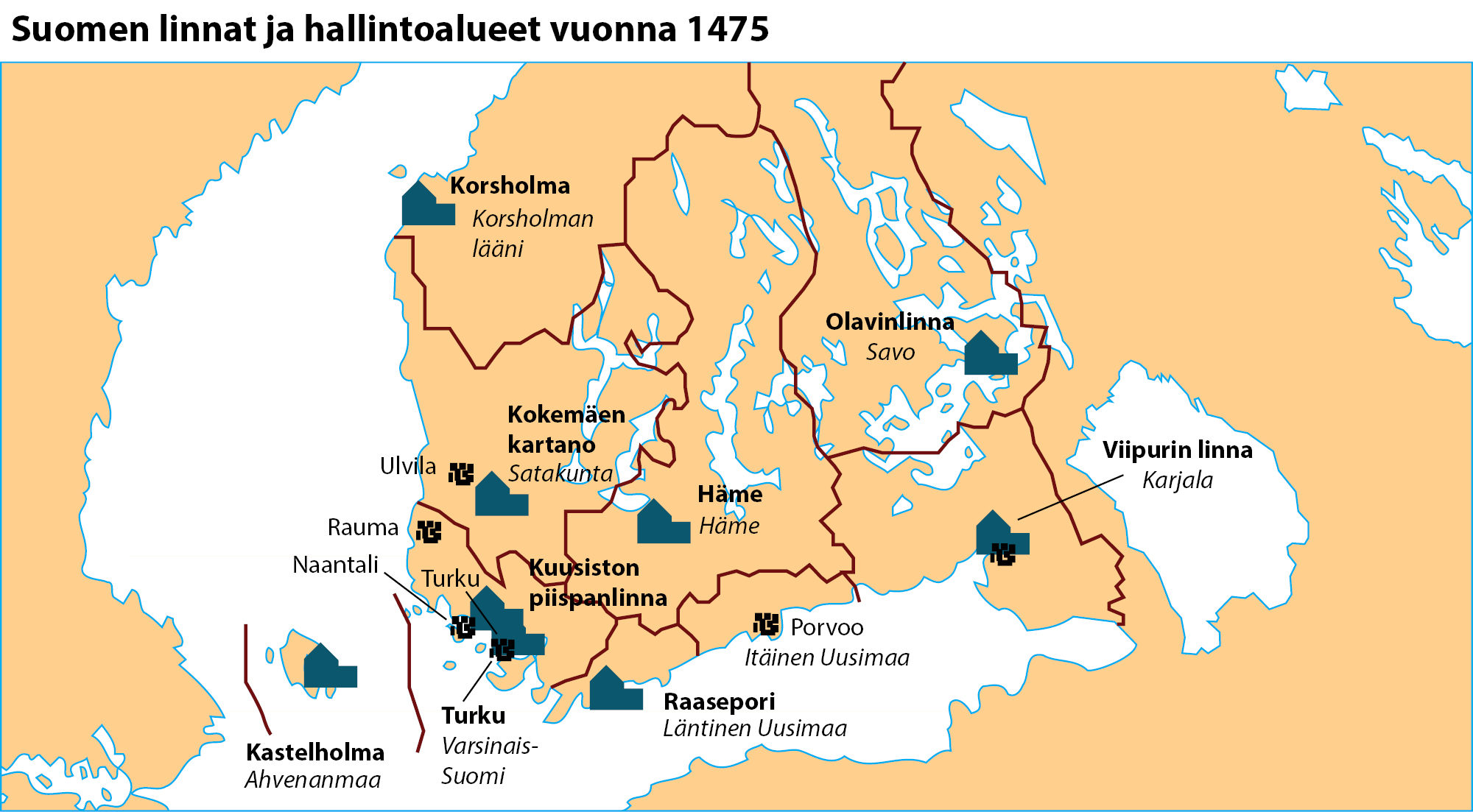 Forum Historia 5, luku 8
Hallintoalueet ja linnat keskittyvät etelään ja rannikolle.
Hallintoalueet levittyvät yli Pähkinäsaaren rajan.
Vanhat maakunnat näkyvät edelleen nyky-Suomessa.
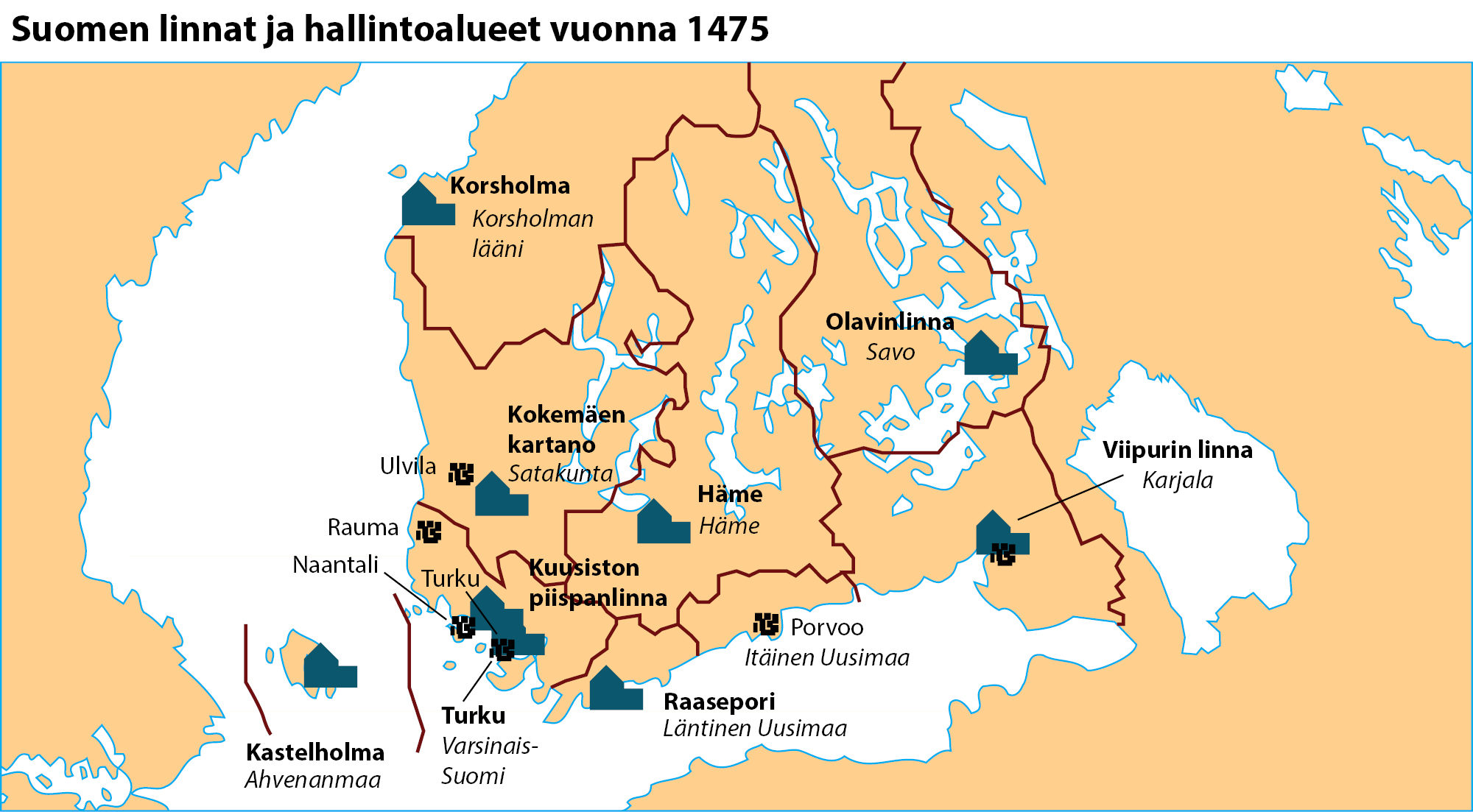 Forum Historia 5, luku 8
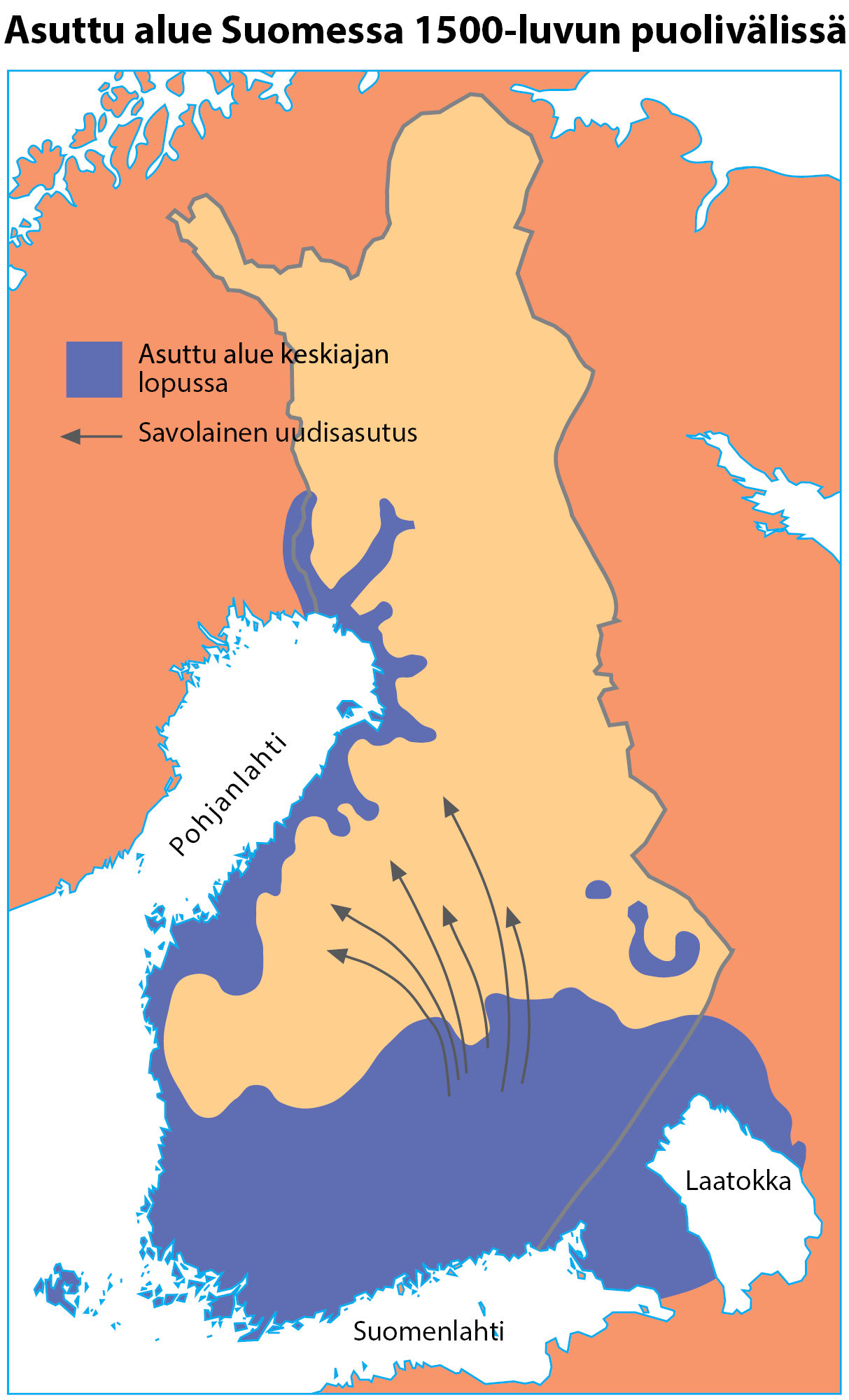 Asuttu alue Suomessa 1500-luvun puolivälissä
Forum Historia 5, luku 8
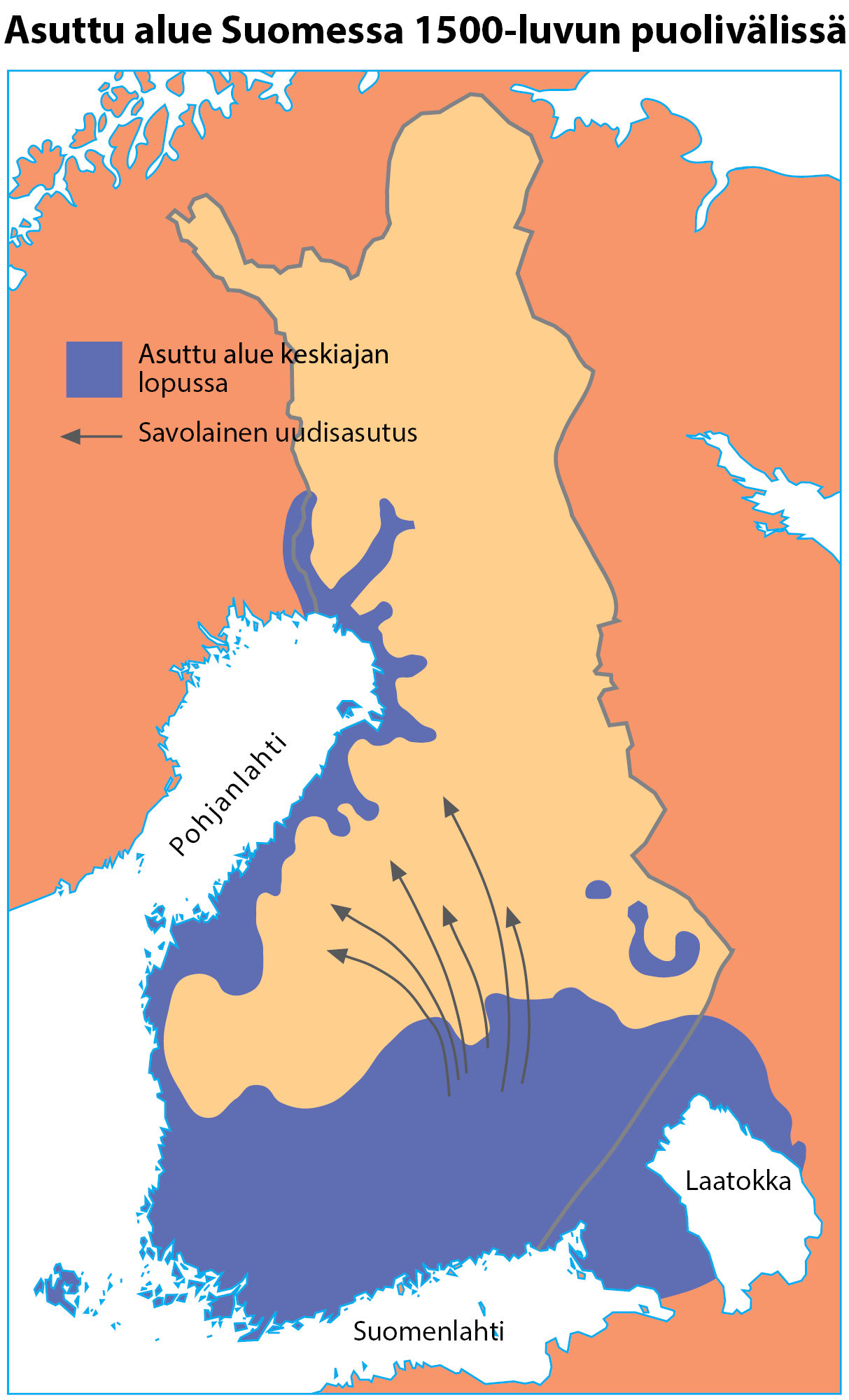 Asuttu alue Suomessa 1500-luvun puolivälissä
Kiinteä asutus on ollut rannikoilla ja Etelä-Suomessa.
Suuri osa Suomen alueesta oli vähän asuttua.
Savolaisten uudisasutus levisi sisämaahan etelästä.
Kaskiviljely mahdollisti uudisasutuksen.
Forum Historia 5, luku 8